Procedures to Certify Effort
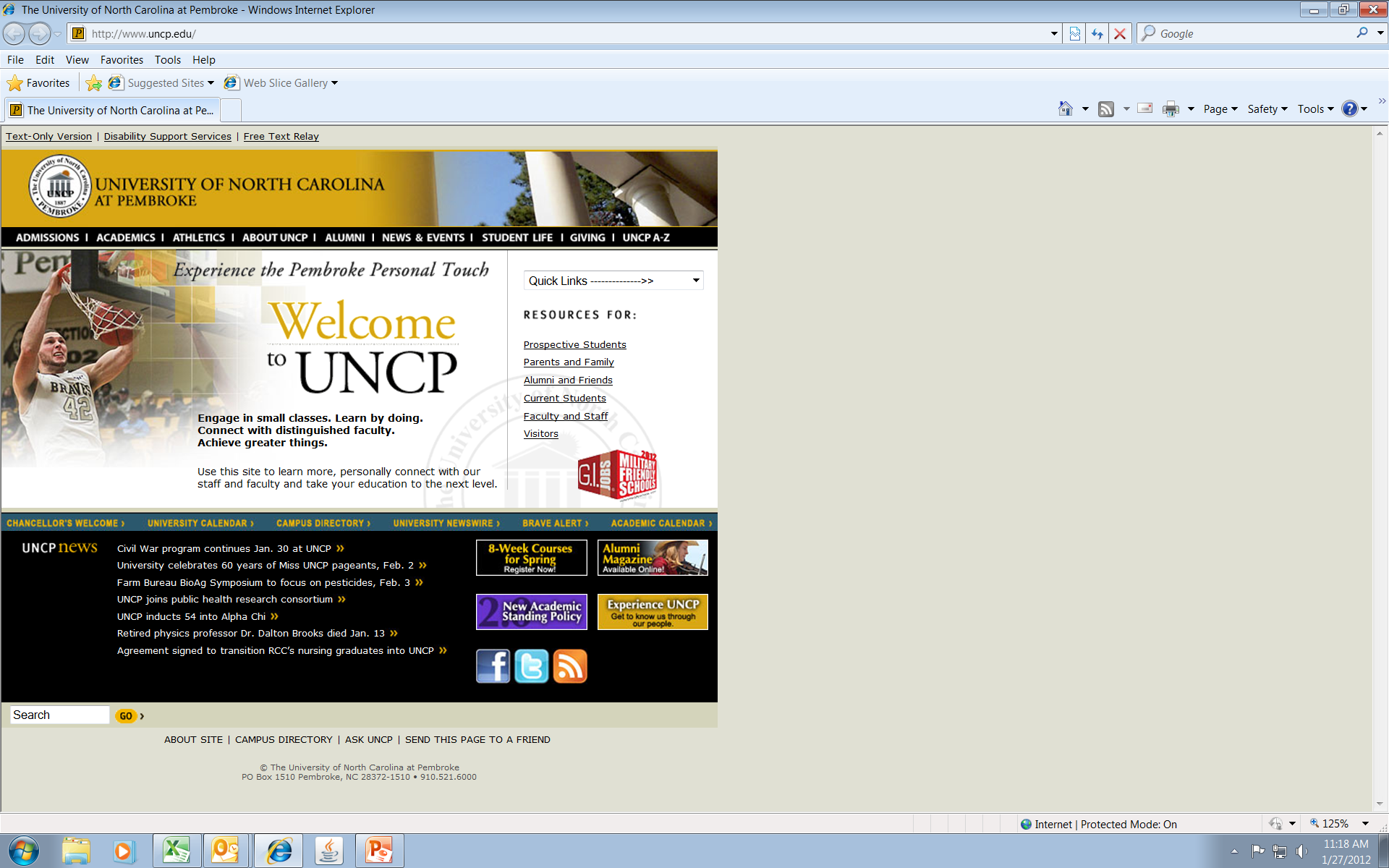 Go to UNCP home page
[Speaker Notes: Go to UNCP home page]
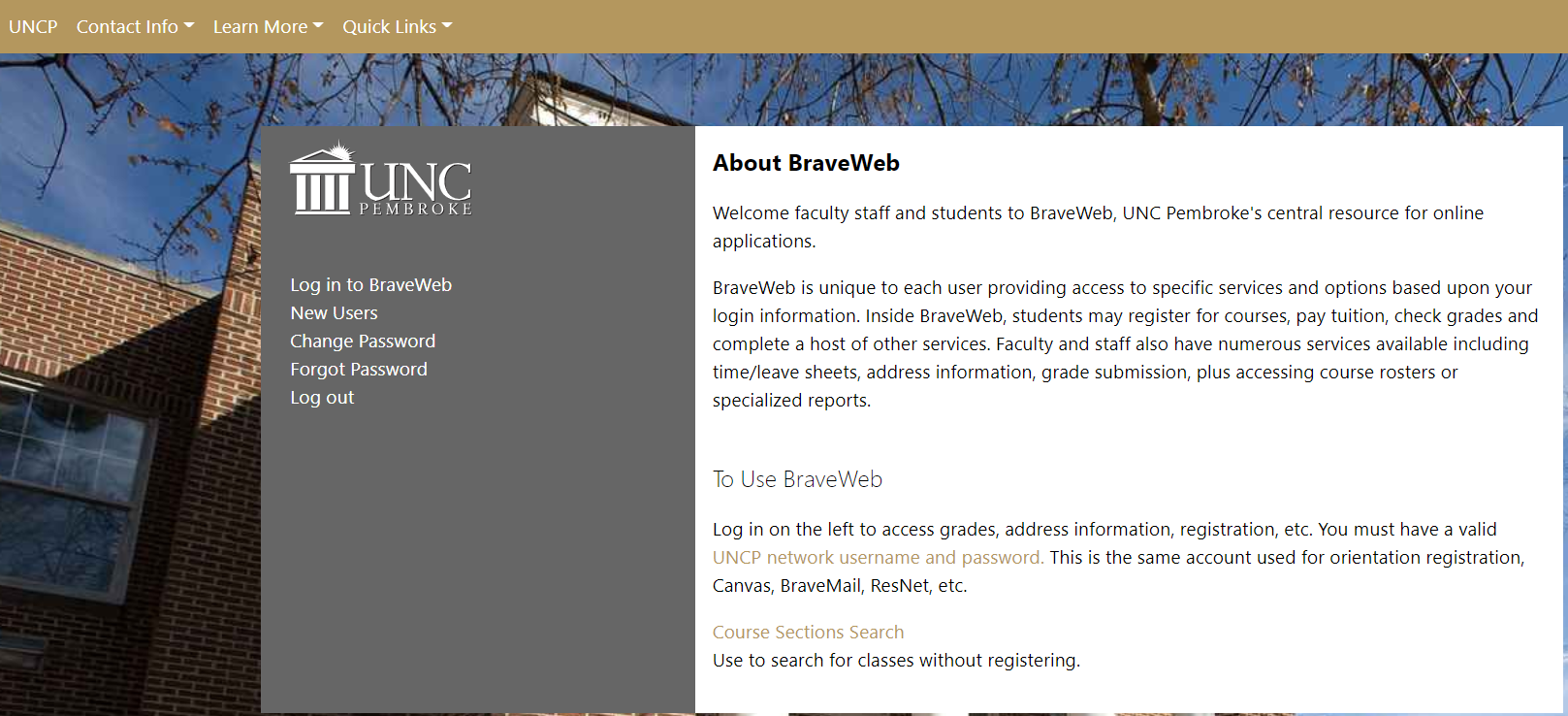 Go to
Go to Braveweb and login with your network ID and password.
[Speaker Notes: Go to Braveweb and login with your network ID and password.]
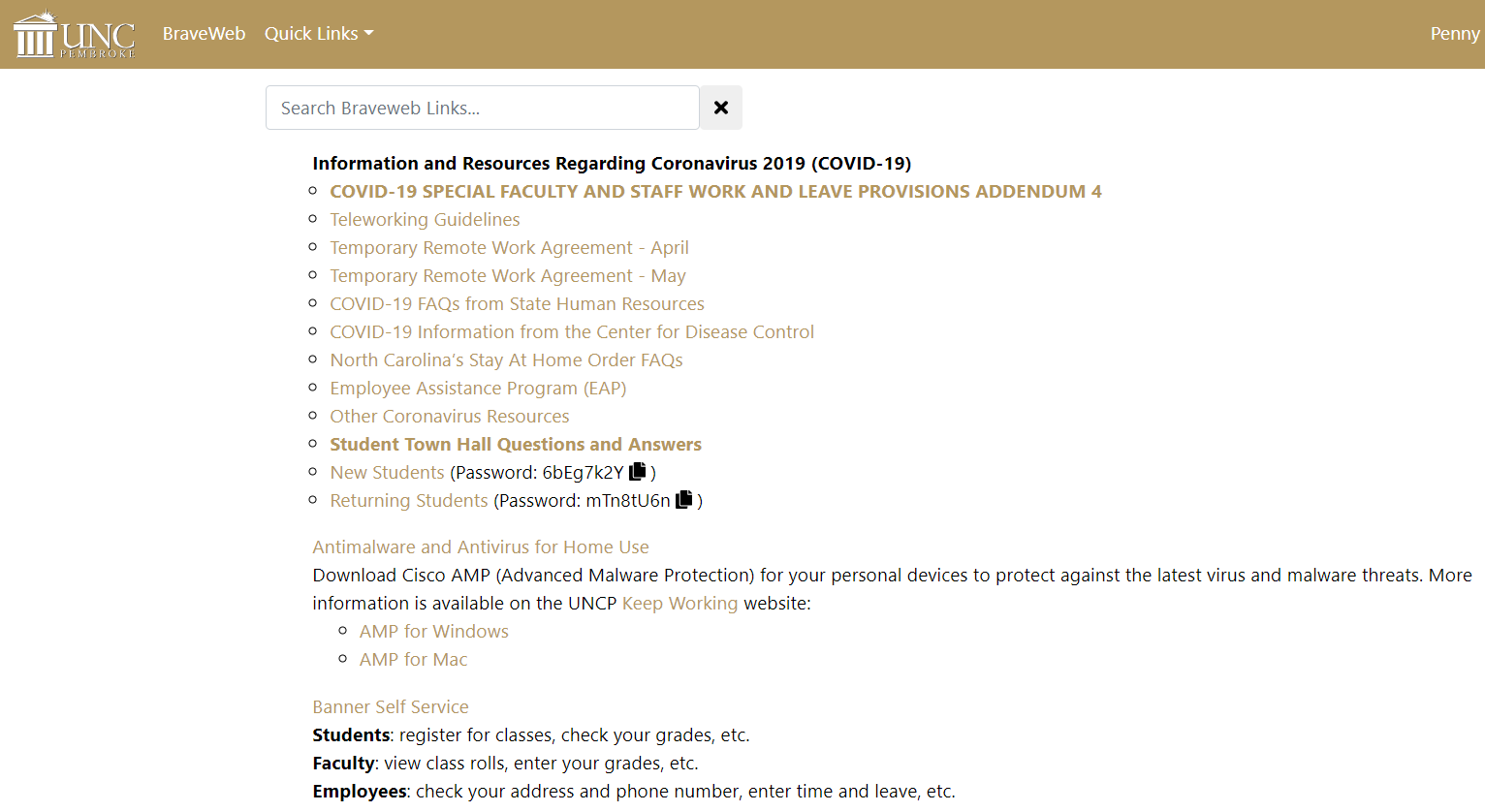 Click on Banner Self Service
Click on Banner Self Service
[Speaker Notes: Click on Banner Self Service]
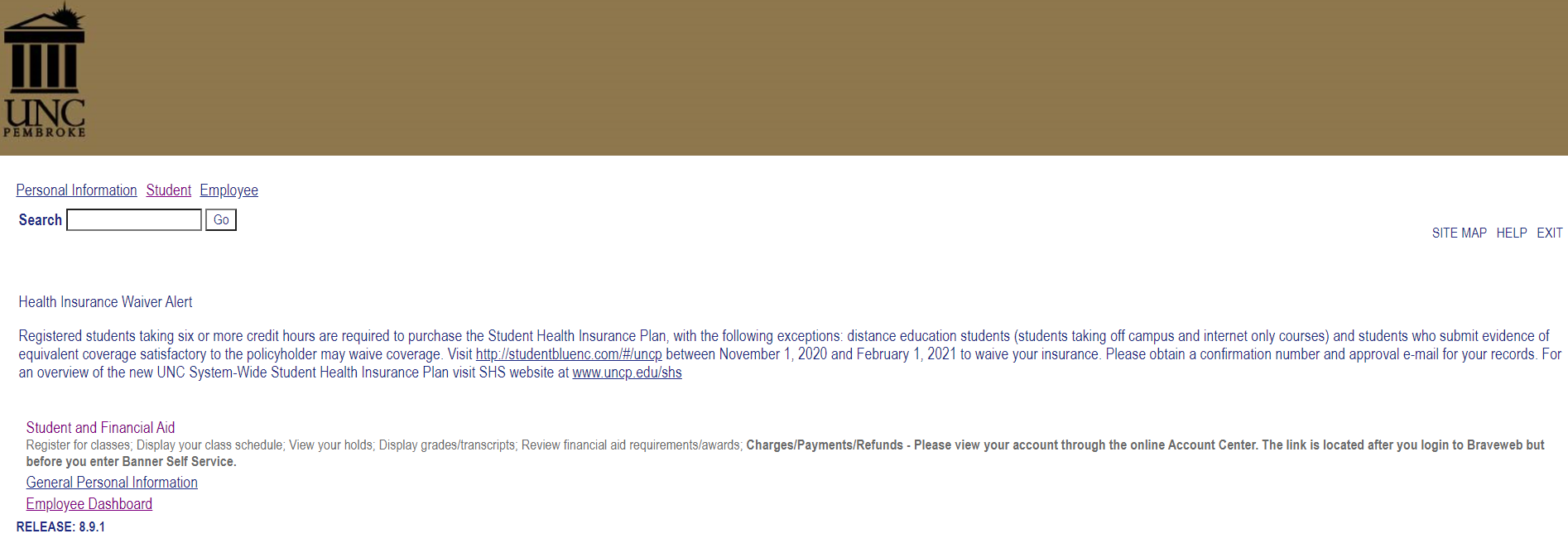 Click on Employee Dashboard
[Speaker Notes: Click on Employee]
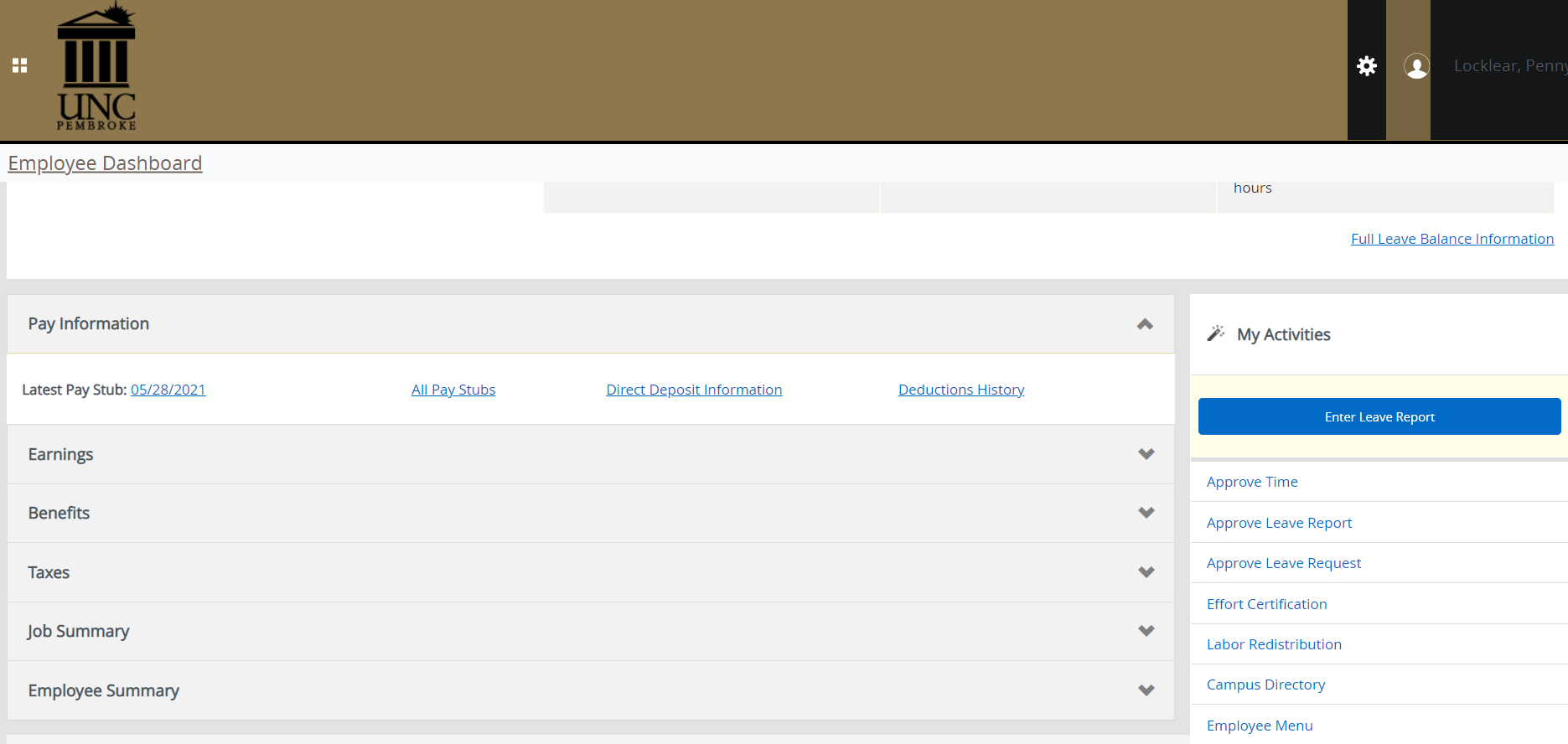 Click of Effort Certification
[Speaker Notes: Click of Effort Certification]
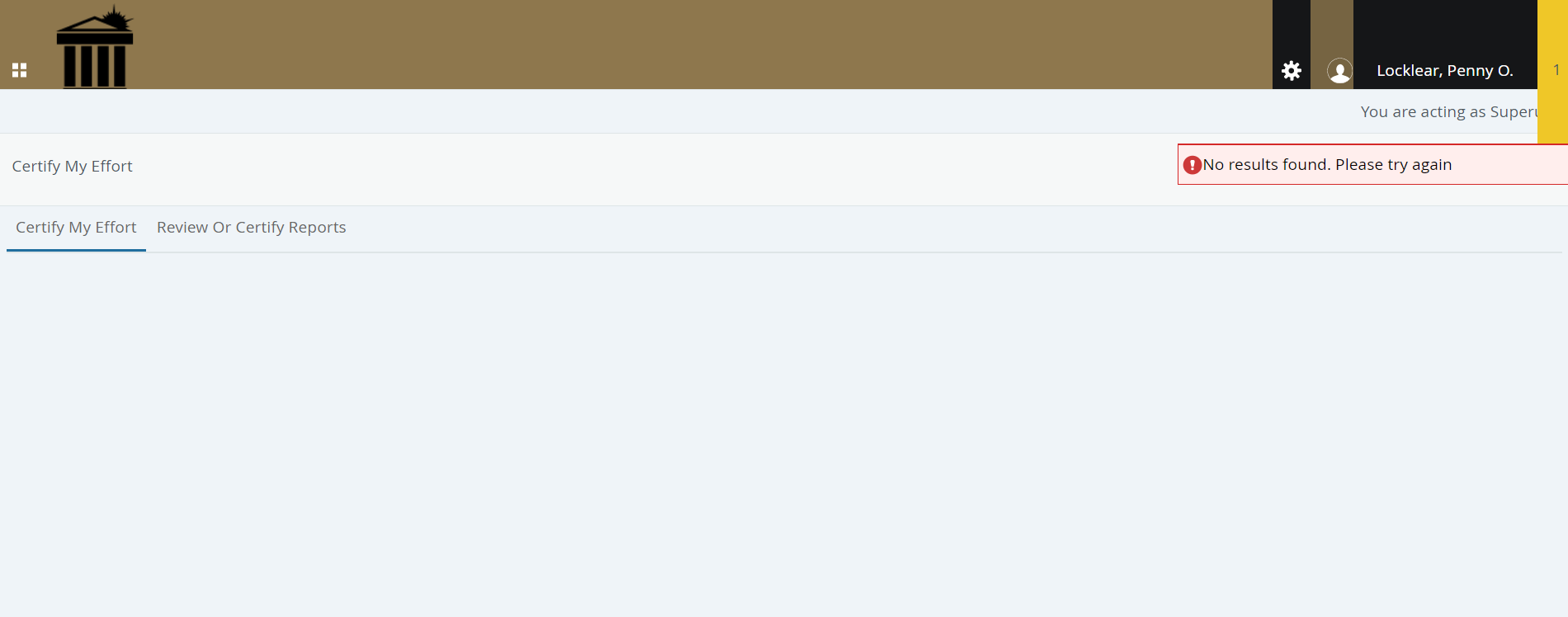 Screen should look like this, click on Review of Certify Reports if your effort doesn’t show up on this screen
[Speaker Notes: Screen should look like this.]
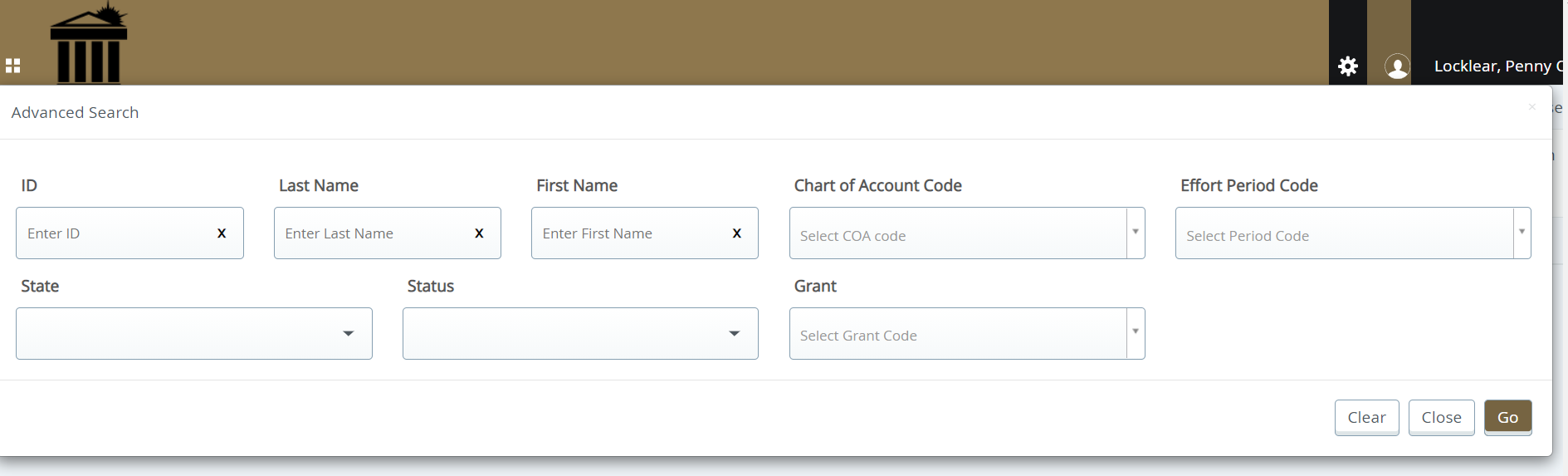 Your next screen should look like this.
[Speaker Notes: When Click on Review or Certify my Effort screen should look like this.]
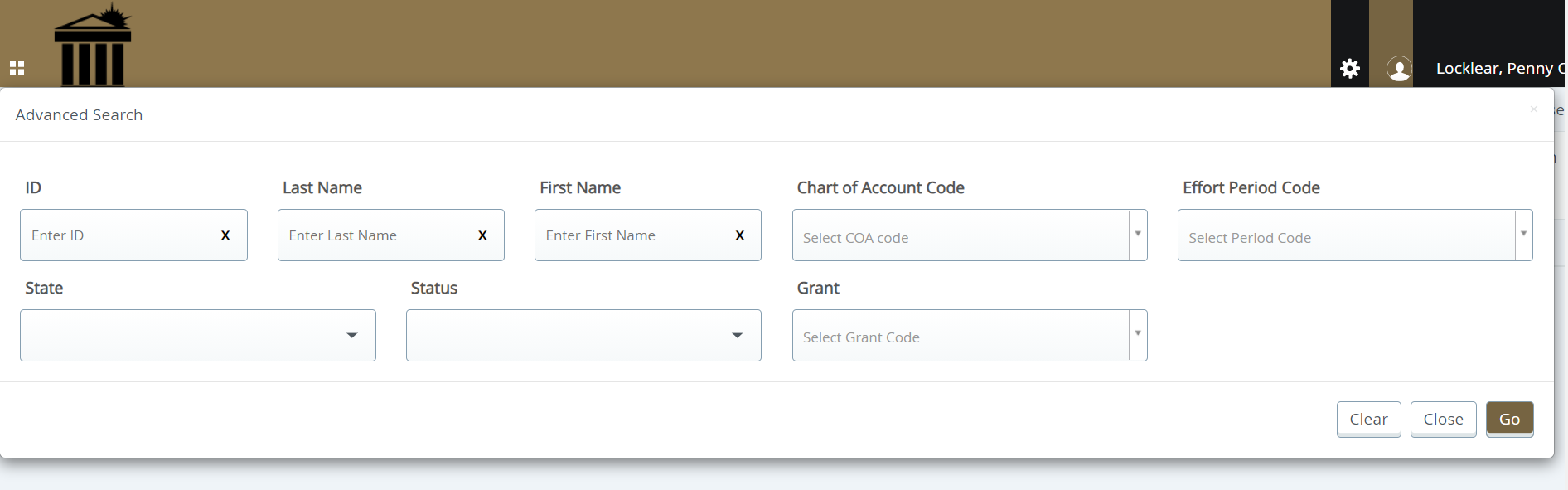 At Chart of Account Code – Click Drop down arrow and select P, UNCP.  At Effort Period Code – Click Drop down arrow and select the semester you are certifying for. Then click go!  At this point if your effort report did not show up earlier it should at this point.
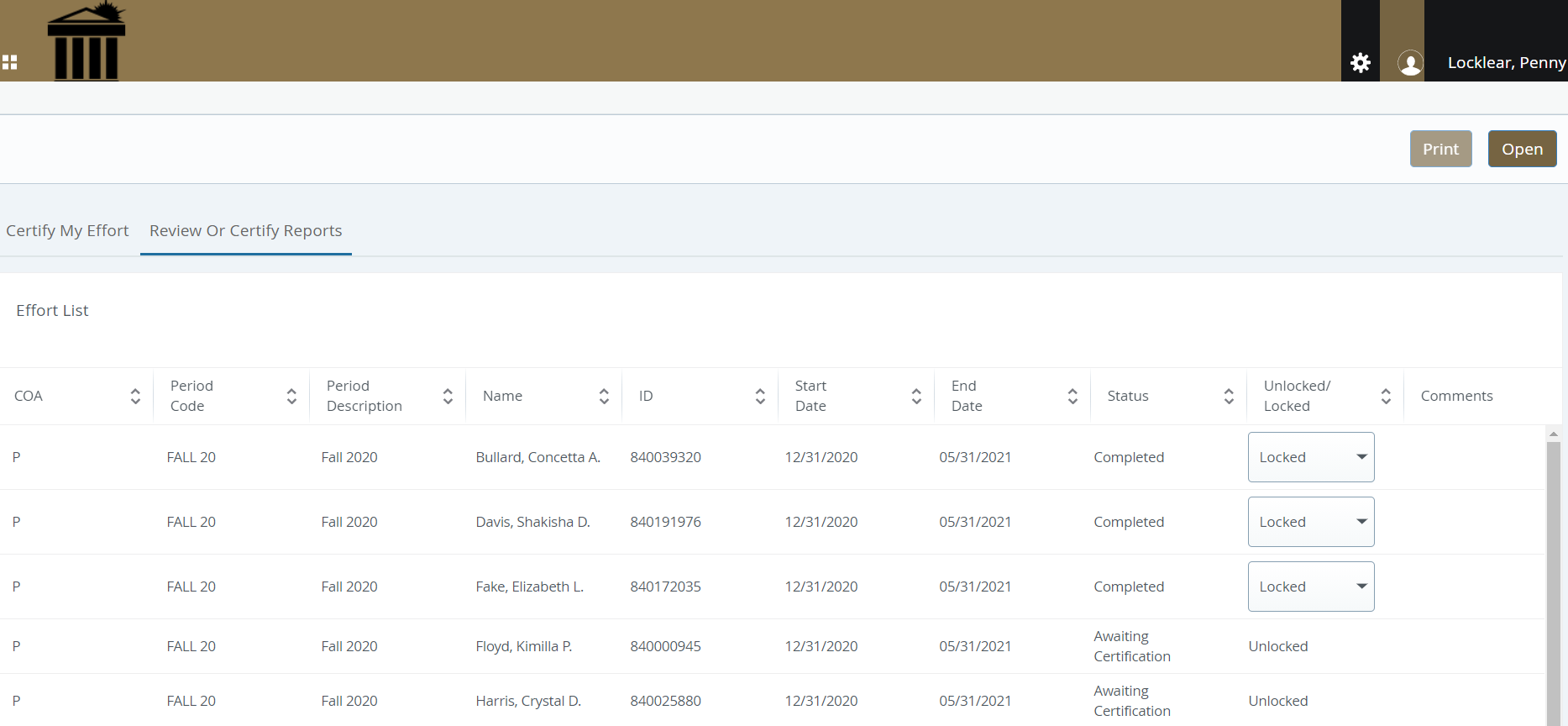 Fall 11.
Your screen should be similar to this – but will only have your information.
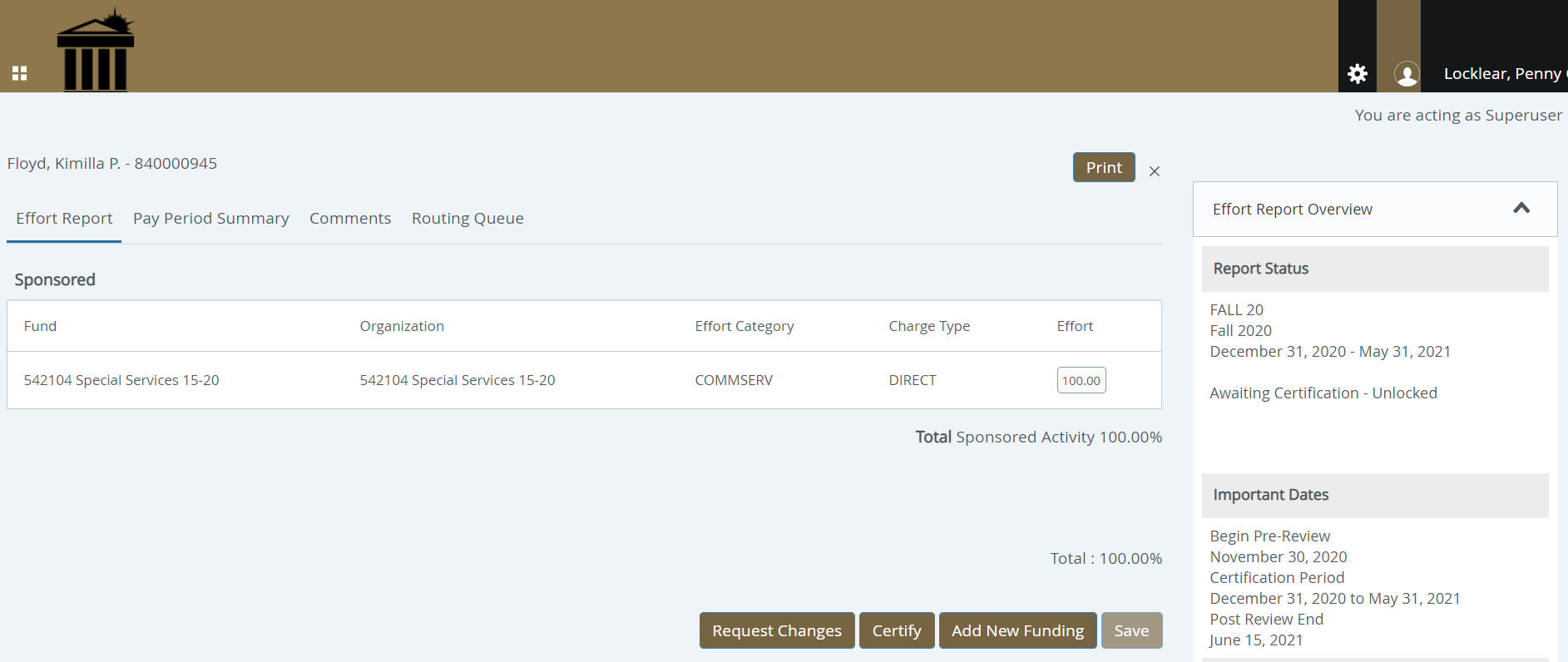 This is an example:  Your information should appear and look similar to this screen.  If the information is correct, please click certify.  If the information is not correct, please click request changes and the Grants Office will make corrections, either electronically or on a manually one.
[Speaker Notes: .]